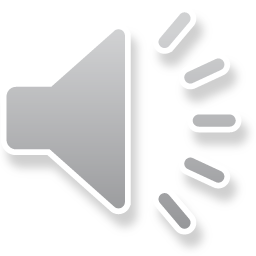 医疗常识
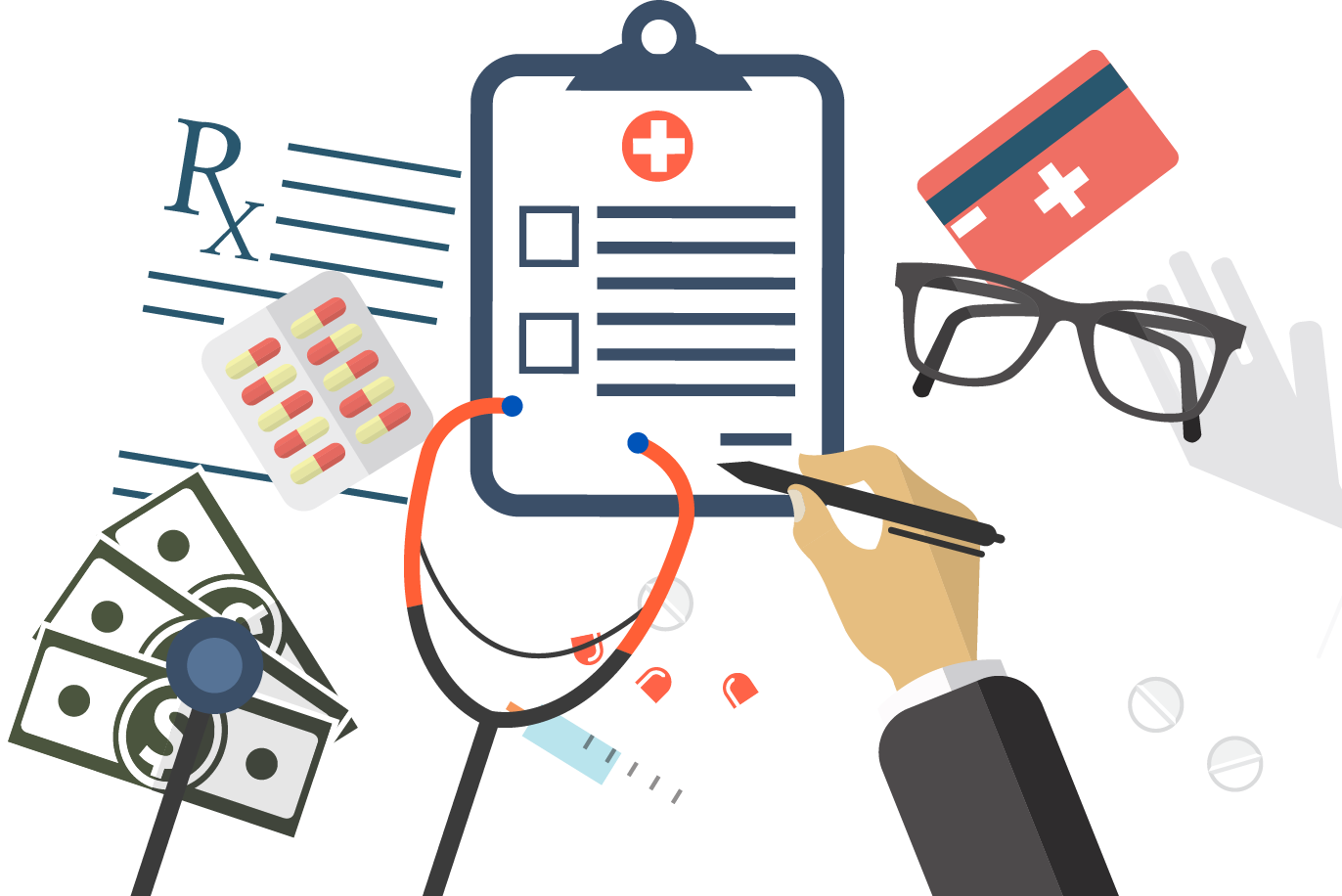 急救常识早知道
LOREM IPSUM DOLOR SIT AMET, CONSECTETUR ADIPISCING ELIT. CURABITUR ELEMENTUM POSUERE PRETIUM. QUISQUE NIBH DOLOR
汇报人：xiazaii       汇报时间：20XX年
目录
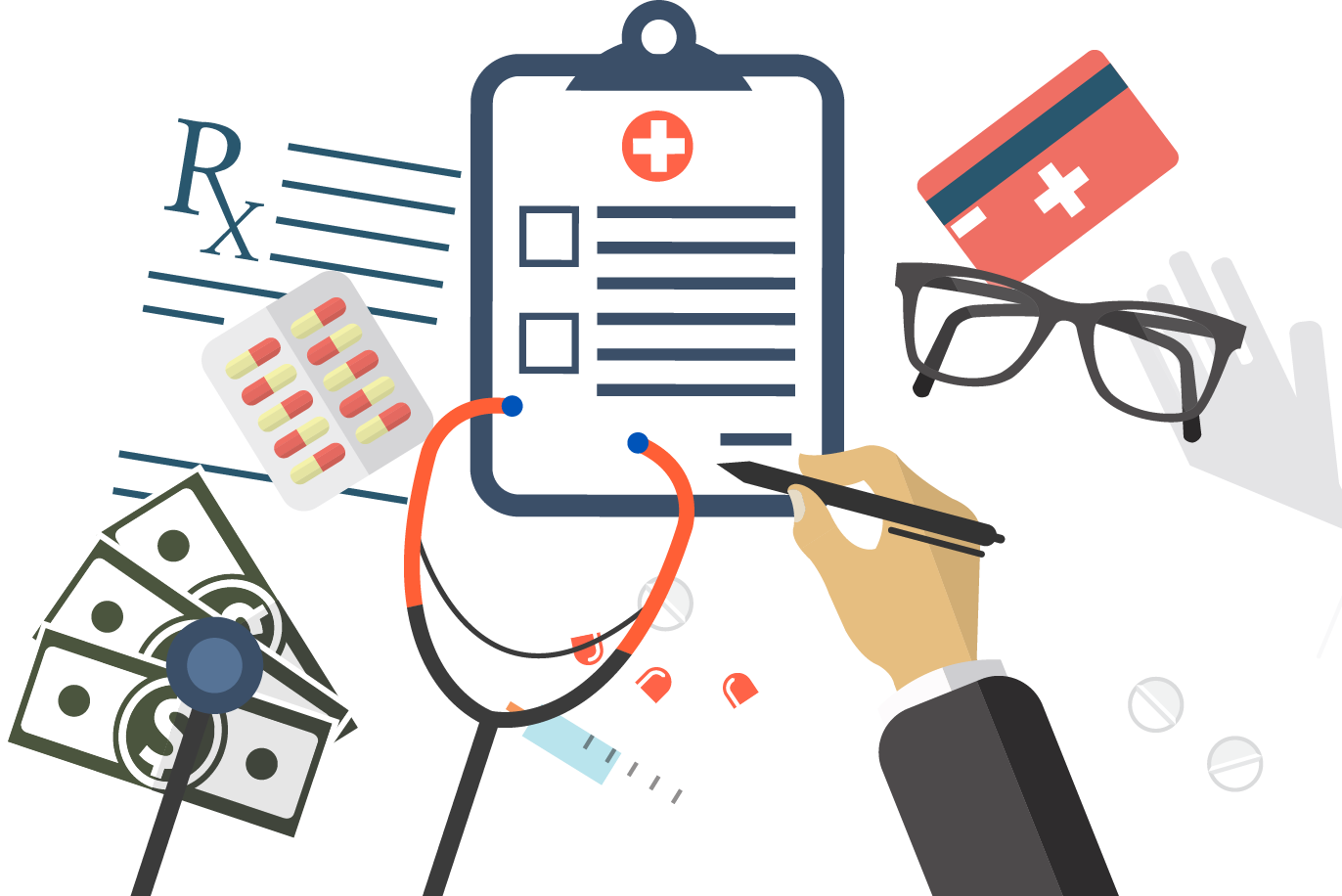 疾病急救
生活急救
01
03
02
外伤急救
其他急救
04
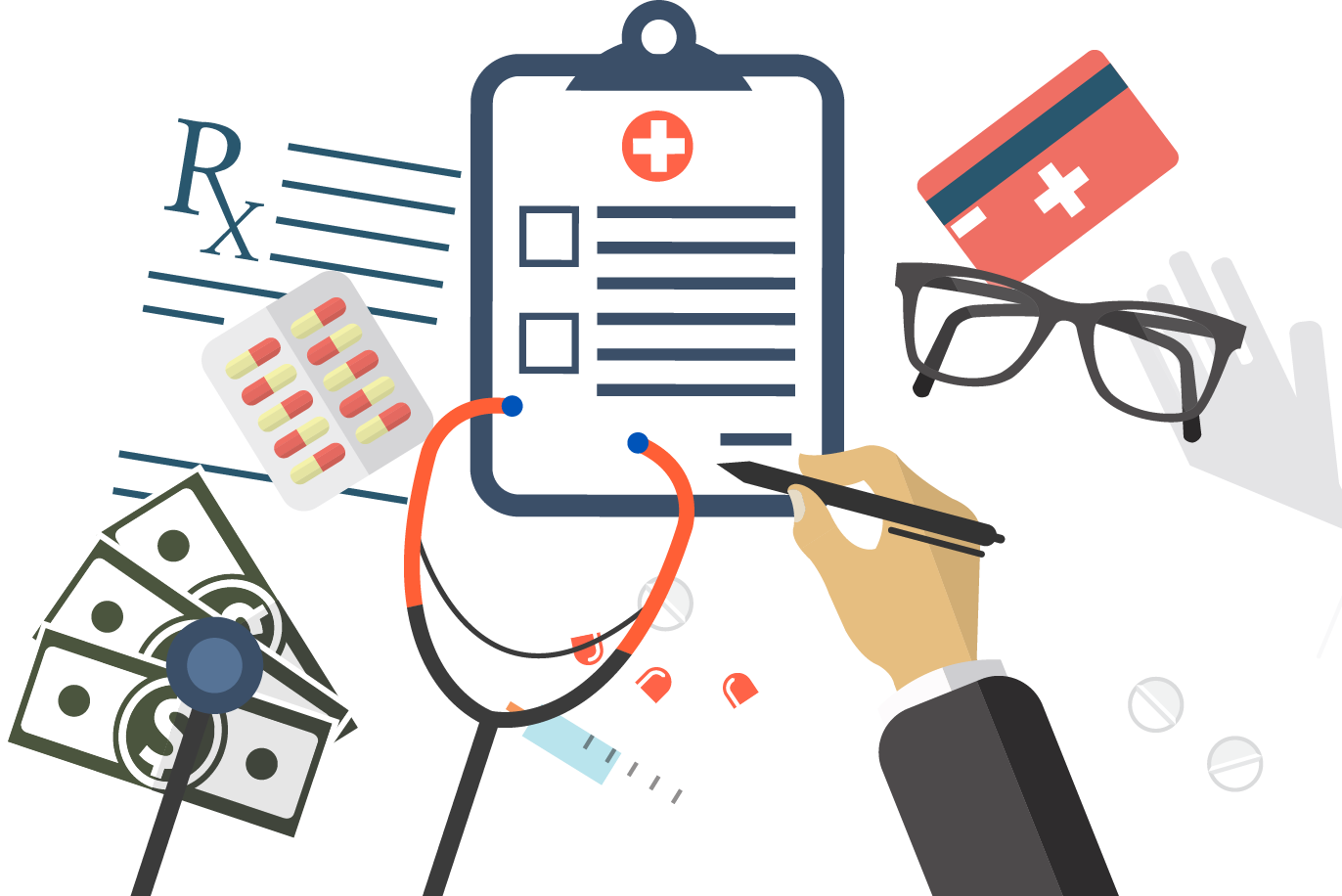 01
生活急救
生活急救
中暑急救
轻中度中暑者，应将其迅速转移到阴凉通风处静卧休息，脱掉或解开衣服，用冷毛巾擦身，以迅速降低体温。
可让中暑者喝一些凉盐水、清凉含盐饮料。若患者出现神志不清、抽搐，应立即送医院。
生活急救
鱼刺卡喉急救
实行腹部挤压(如病人怀孕或过肥胖，则实施胸部压挤)。如患者无法站立，将其平放在坚固平面上，跨坐在病患腿上作腹部推挤五次，再检查有无将异物咳出。
如用手指掏挖异物时，只在看得到异物才掏挖，不可盲目掏挖
生活急救
晒伤急救
夏天外出时，应做好防护工作，比如搽防晒霜、撑遮阳伞等。当皮肤被烈日晒红并出现红肿、疼痛时，可用冷毛巾敷于患处，并适当涂一些滋润霜。若皮肤上已有水疱，千万不要挑破，应请医生处理，以免继发感染。
生活急救
酒精中毒急救
1、对于昏迷者，确保气道畅通。
 
    2、如果患者出现呕吐，立刻将其置于稳定性侧卧位，让呕吐物流出。
 
    3、保持患者温暖，尤其是在潮湿和寒冷的情况下。
 
    4、检查呼吸、脉搏及反应程度，如有必要立即使用心肺复苏。
 
    5、将患者置于稳定性侧卧位，密切监视病情，每10分钟检查并记录呼吸、脉搏和反应程度。
生活急救
烧伤急救措施
1
2
3
用一块松软潮湿、最好是消毒的垫子包扎伤处。注意不要太紧。
若皮肤已被烧坏，用一块干净的垫子覆盖其上以保护伤处，减少感染危险。
若烧烧处皮肤尚完整，应尽快局部降温。如将其置于水龙头下冲洗约10分钟。这样会带走局部组织热量并减少一步损害。
生活急救
烫伤急救
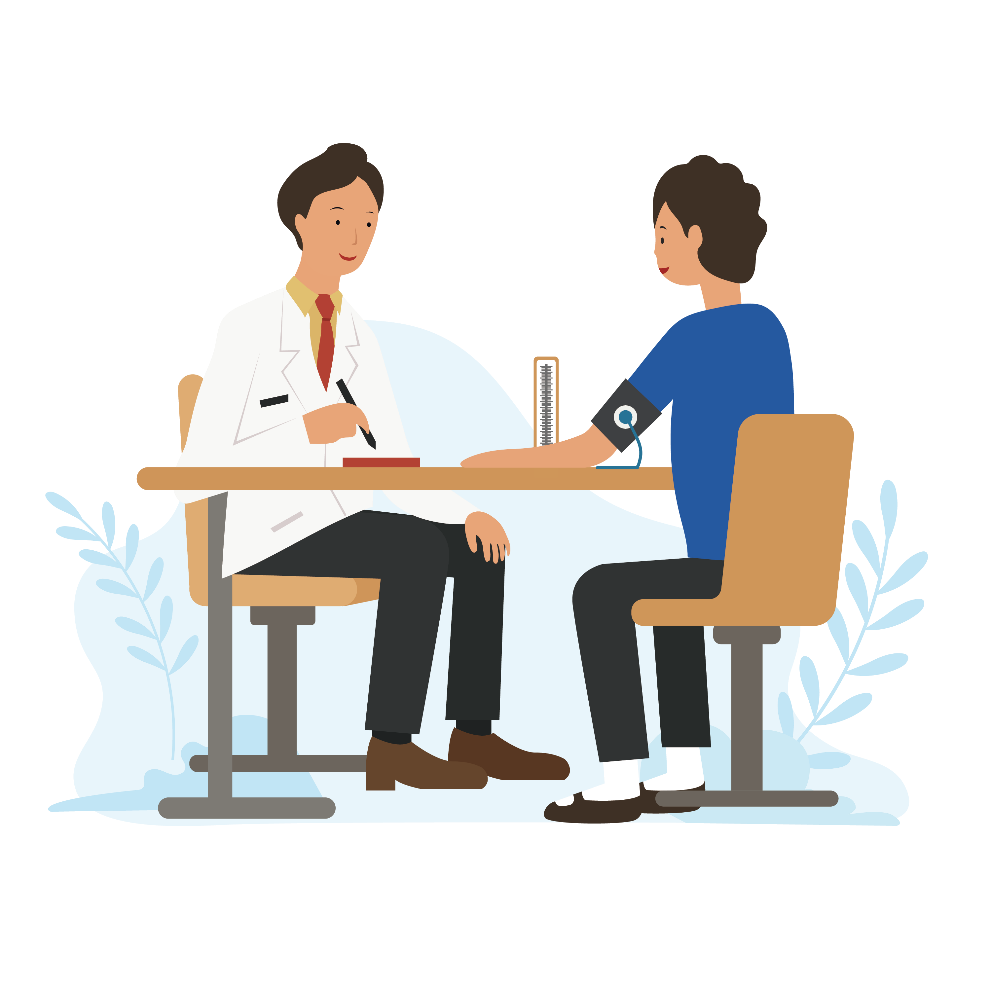 用冷水局部降温10分钟。
用一块干净、潮湿的敷料覆盖。
伤处肿胀时，去掉手表、手镯、戒指等，将敷料轻轻固定包扎，注意不要太紧。
 于伤处对侧系往绷带。
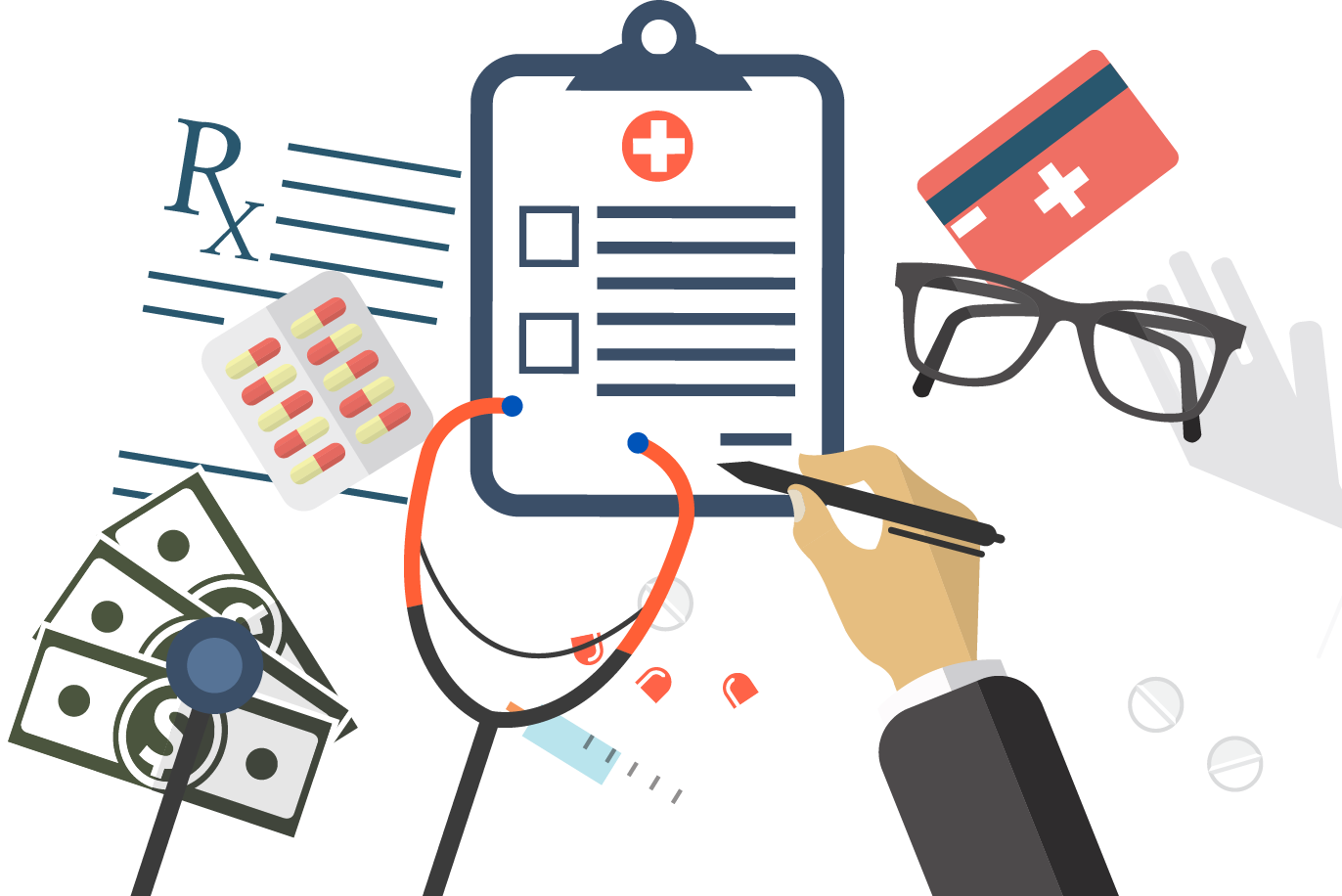 02
疾病急救
疾病急救
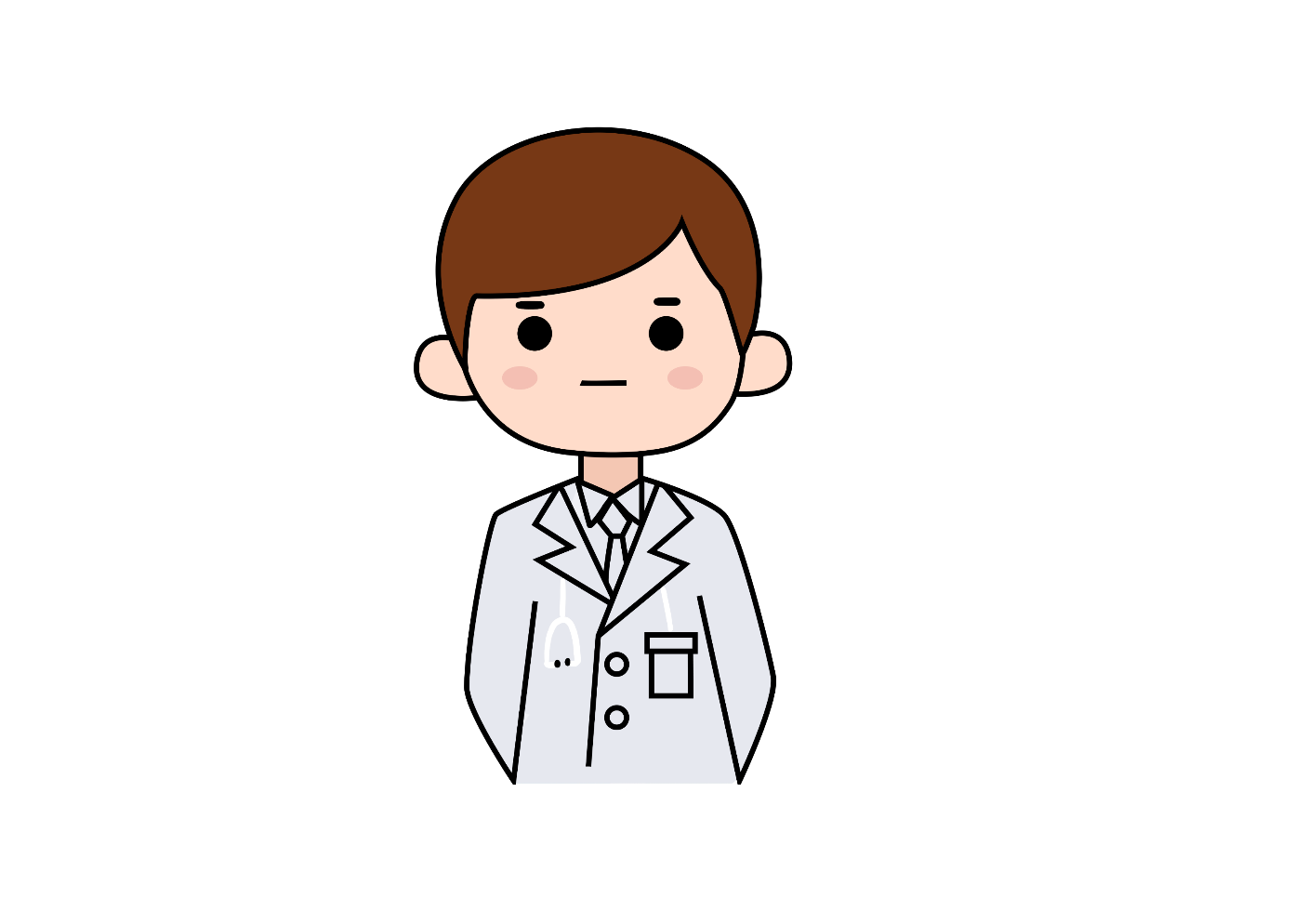 心跳停止（胸外按压）
先让患者躺在硬板床或平整的地上，解开其上衣，抢救者将一只手的掌根置于其胸骨下三分之一的位置，另一只手重叠压在手背上。抢救者两臂保持垂直，以上身的重量连续向下按压，频率为每分钟70次左右。按压时，用力要适中，以每次按压使胸骨下陷3～5厘米为度。注意，手掌始终不要脱离按压部位。
疾病急救
气胸急救
老年慢阻肺患者，在用力咳嗽、剧烈运动或大笑后，会发生气胸，出现胸痛、深吸气时加剧，并放射到肩背部，严重时，还会出现呼吸困难、血压下降等紧急情况。

遇到这种情况，禁忌拍背和搬动患者，以免加重气胸。应让患者取半卧位，如家中备有氧气，应立即吸氧，同时叫救护车。
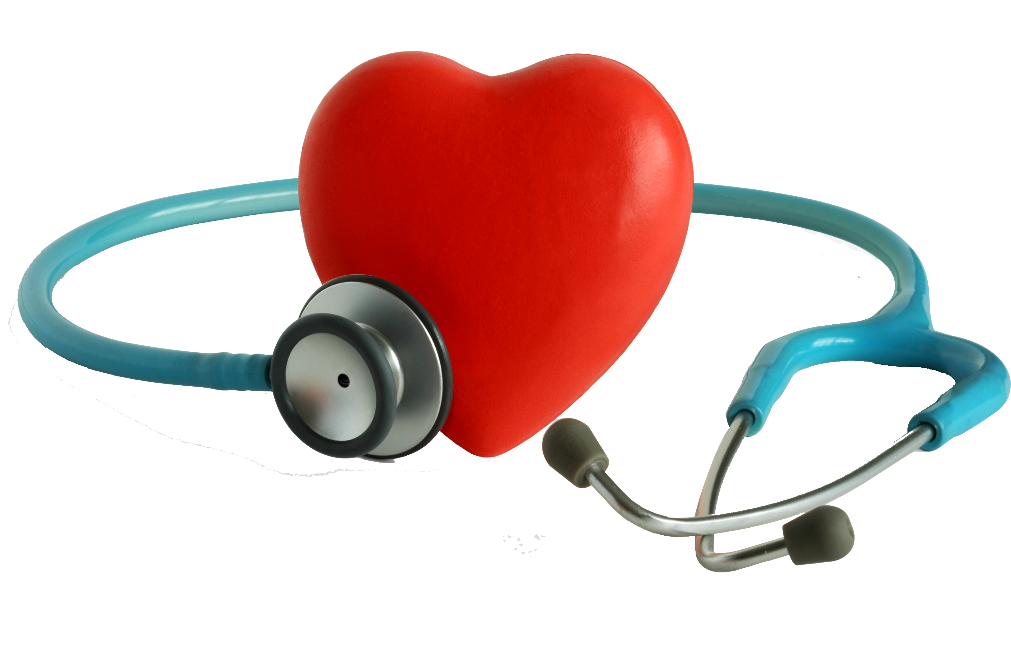 疾病急救
癫痫发作急救
在救护车到来之前，可让患者的头侧向一边，以防止呕吐物窒息。
随后，找一把金属调羹或牙刷等不易咬碎的东西塞进他的上下牙之间，防止舌咬伤。对于成年人，最好在硬东西上裹一层毛巾或手帕，以免咬掉牙齿。
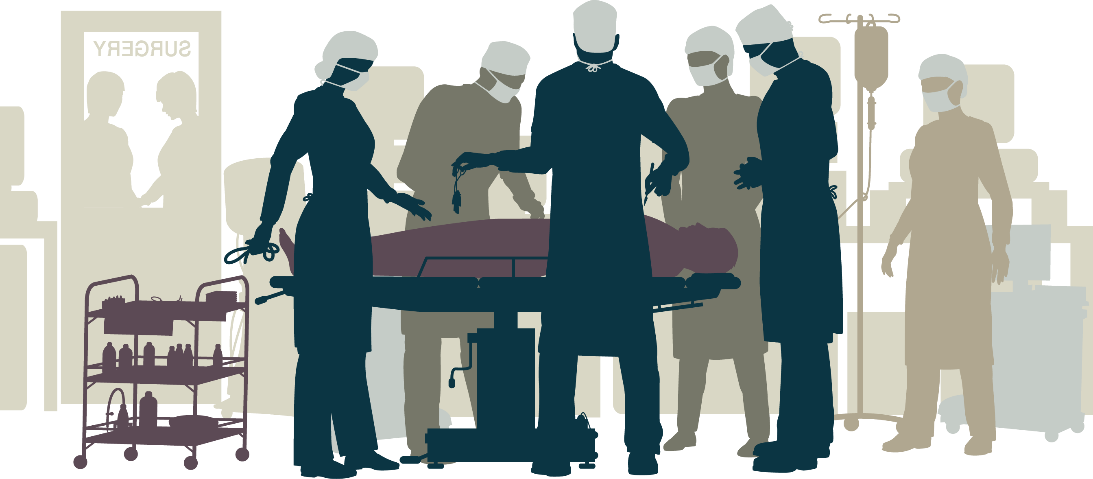 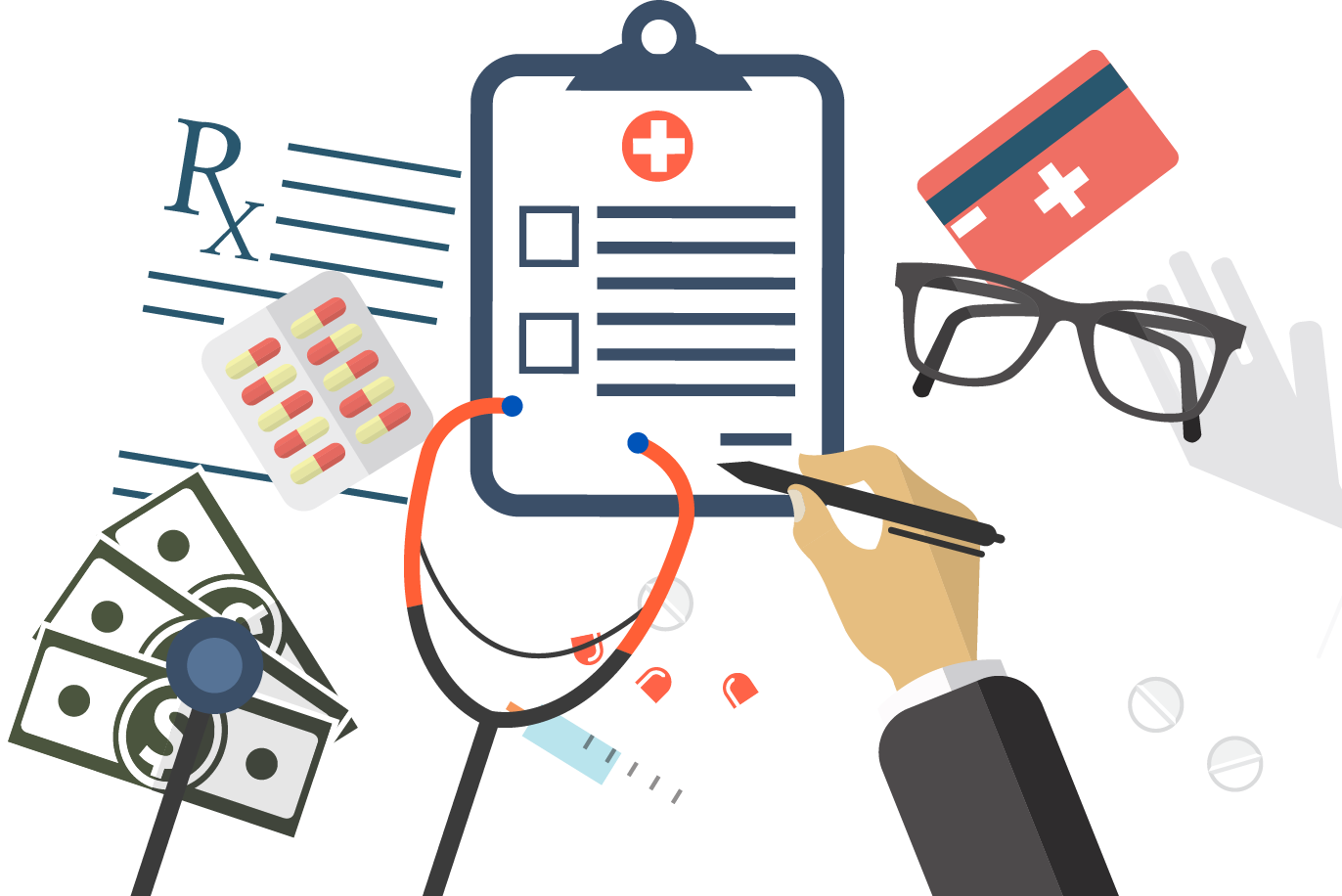 03
外伤急救
外伤急救
外伤出血急救
较小或较表浅的伤口，应先用冷开水或洁净的自来水冲洗，但不要去除已凝结的血块。
伤口处有玻璃片、小刀等异物插入时，千万不要去触动、压迫和拔出，可将两侧创缘挤拢，用消毒纱布、绷带包扎后，立即去医院处理。
碰撞、击打的损伤，有皮下出血、肿痛，可在伤处覆盖消毒纱布或干净毛巾，用冰袋冷敷半小时，再加压包扎，以减轻疼痛和肿胀。伤势严重者，应去医院。
伤口有出血，可用干净毛巾或消毒纱布覆盖伤处，压迫10～20分钟止血，然后用绷带加压包扎，以不再出血为度，视情况去医院处理。
外伤急救
炸伤急救
1、如果炸伤眼睛，不要去揉擦和乱冲洗，最多滴入适量消炎眼药水，并平躺，拨打120或急送有条件的医院。
 
    2、如手部或足部被鞭炮等炸伤流血，应迅速用双手为其卡住出血部位的上方，如有云南白药粉或三七粉可以洒上止血。如果出血不止又量大，则应用橡皮带或粗布扎住出血部位的上方，抬高患肢，急送医院清创处理。但捆扎带每15分钟要松解一次，以免患部缺血坏死。
外伤急救
扭伤急救
当关节周围的韧带被拉伸得过于严重，超出了其所能承受的程度，就会发生扭伤，扭伤通常还伴随着青紫与水肿。
 
    急救办法：在扭伤发生的24小时之内，尽量做到每隔一小时用冰袋冷敷一次，每次半小时。将受伤处用弹性压缩绷带包好，并将受伤部位垫高。24小时之后，开始给患处换为热敷，促进受伤部位的血液流通。
 
    绝对禁止随意活动受伤的关节，否则容易造成韧带撕裂，恢复起来相对比较困难。
外伤急救
手指切伤急救
1、如果出血较少且伤势并不严重，可在清洗之后，以创可贴覆于伤口。不主张在伤口上涂抹红药水或止血粉之类的药物，只要保持伤口干净即可。
 
    2、若伤口大且出血不止，应先止住流血，然后立刻赶往医院。具体止血方法是：伤口处用干净纱布包扎，捏住手指根部两侧并且高举过心脏，因为此处的血管是分布在左右两侧的，采取这种手势能有效止住出血。使用橡皮止血带效果会更加好，但要注意，每隔20-30分钟必须将止血带放松几分钟，否则容易引起手指缺血坏死。
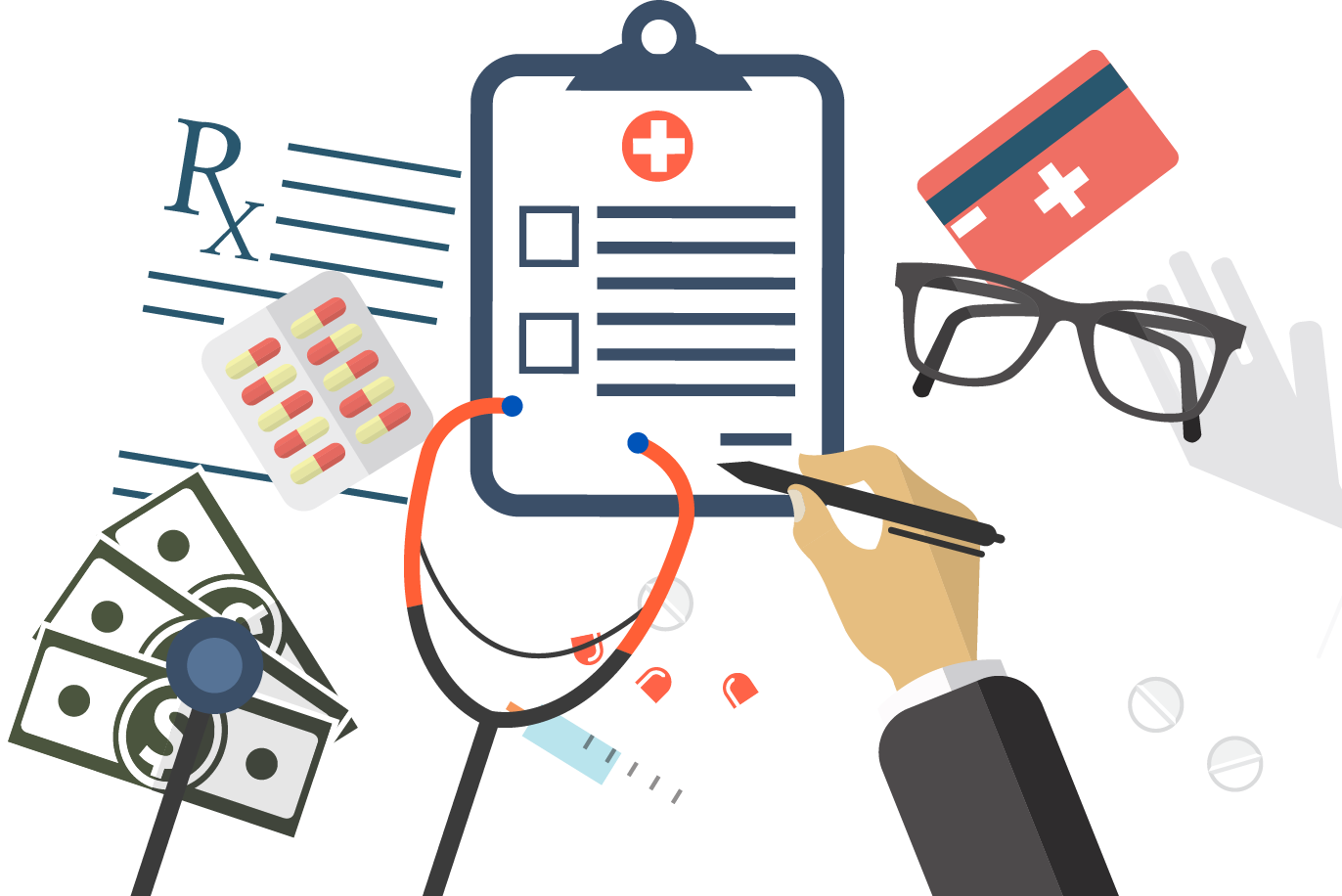 04
其他急救
其他急救
不慎咬碎体温表并吞服了水银
体温表内的水银不慎被吞服后，导致重金属中毒。尽管体温表内的汞含量不多，但服用后也会引起口腔炎、急性胃肠炎，表现为口腔糜烂、溃疡，腹痛、恶心、呕吐、腹泻等。
漱口后喝点蛋清或牛奶，不仅能清除口腔中的残留汞，还能使蛋清或牛奶中的蛋白质与吞服的汞结合，起到保护胃黏膜、减少汞吸收的作用。
其他急救
蜂蜇伤急救
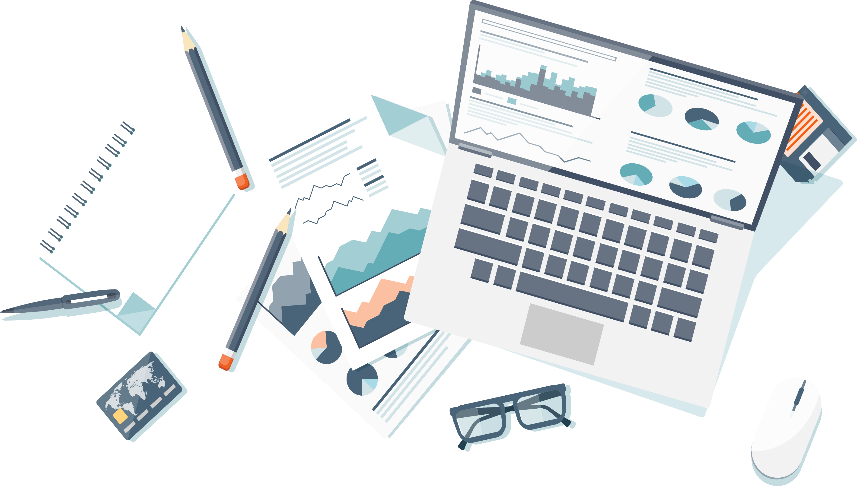 外出郊游一旦被蜜蜂蜇伤，应小心地将残留的毒刺拔出，轻轻挤捏伤口，挤出毒液，涂一点氨水或苏打水。若是被黄蜂蜇伤，应涂醋酸水，以中和毒液。局部冷敷可减轻肿痛。若出现恶心、头晕等异常反应，应立即去医院就诊。
其他急救
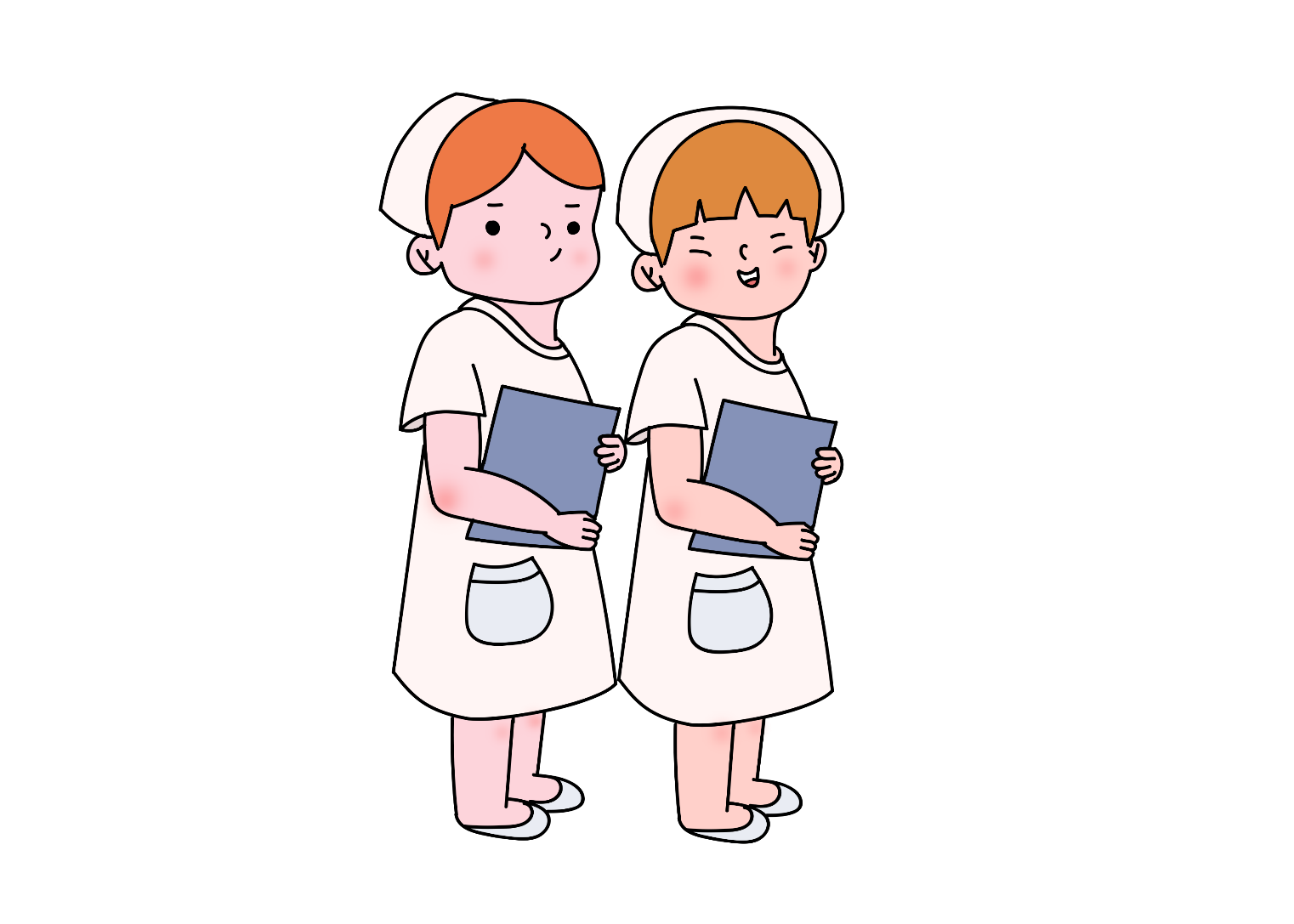 游泳时，小腿抽筋
在水中发生小腿抽筋时，应立即上岸，伸直腿坐下，用手抓住大足趾向后拉，并按摩小腿肌肉。若不能立即上岸，应保持冷静，屏住气，在水中做上述动作。
其他急救
猫狗咬伤急救
被动物抓咬后，牙印或爪痕可能造成肉眼看不到的皮肤损伤，狂犬病病毒也有可能从伤口侵入。
患者必须于咬伤当天，咬伤后第3天、第7天、第14天、第30天各肌肉注射一支疫苗。一定要注射在上臂三角肌或大腿内侧，不能注射在臀部，以免影响疫苗效果。
全程注射完毕10日后，应抽取静脉血作抗体检测。如果抗体滴度达到或超过3单位/毫升的标准，即代表获得了免疫效果，如低于标准，应适当增加接种针数，以确保达到防病效果。
医疗常识
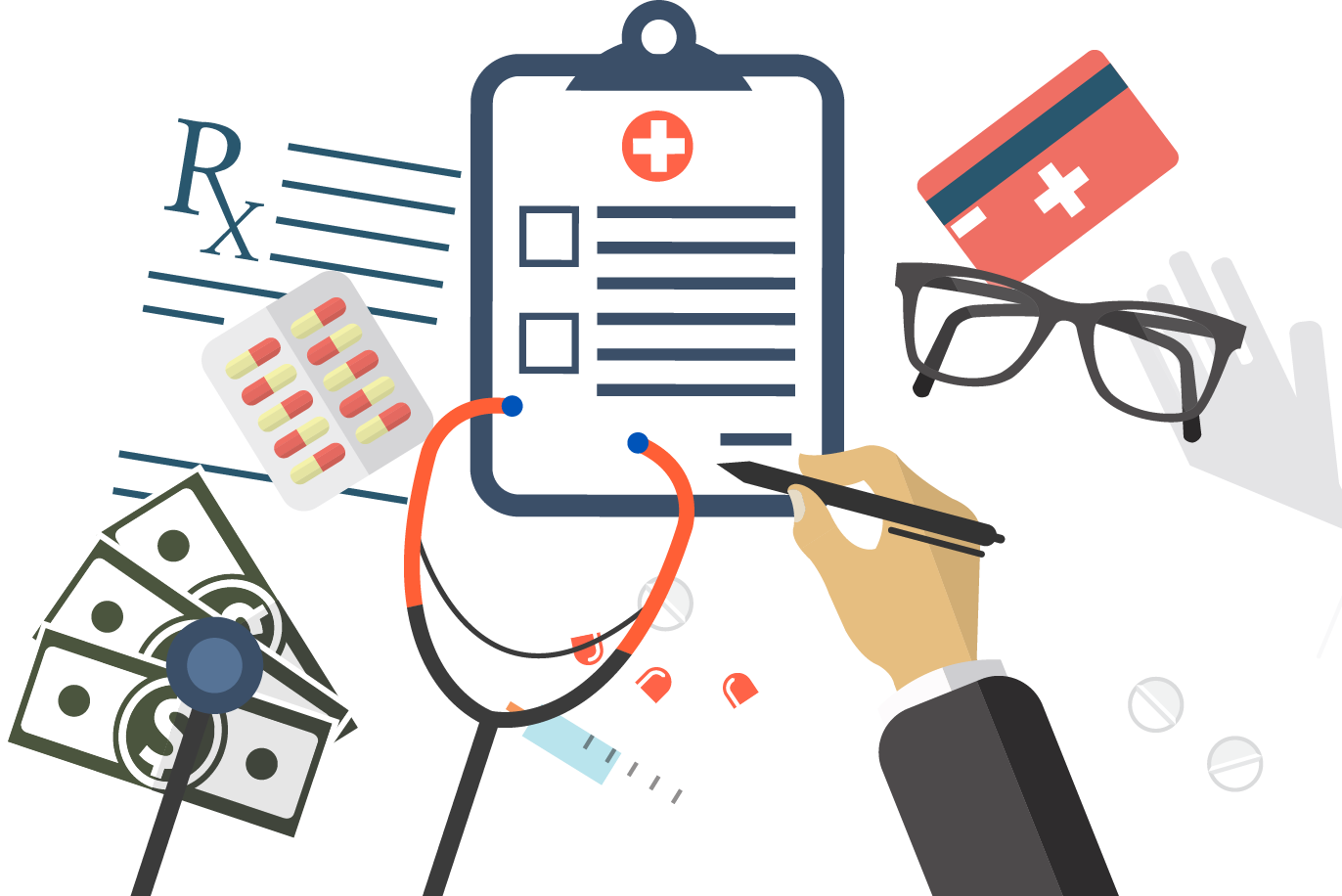 急救常识早知道
LOREM IPSUM DOLOR SIT AMET, CONSECTETUR ADIPISCING ELIT. CURABITUR ELEMENTUM POSUERE PRETIUM. QUISQUE NIBH DOLOR
汇报人：xiazaii      汇报时间：20XX年